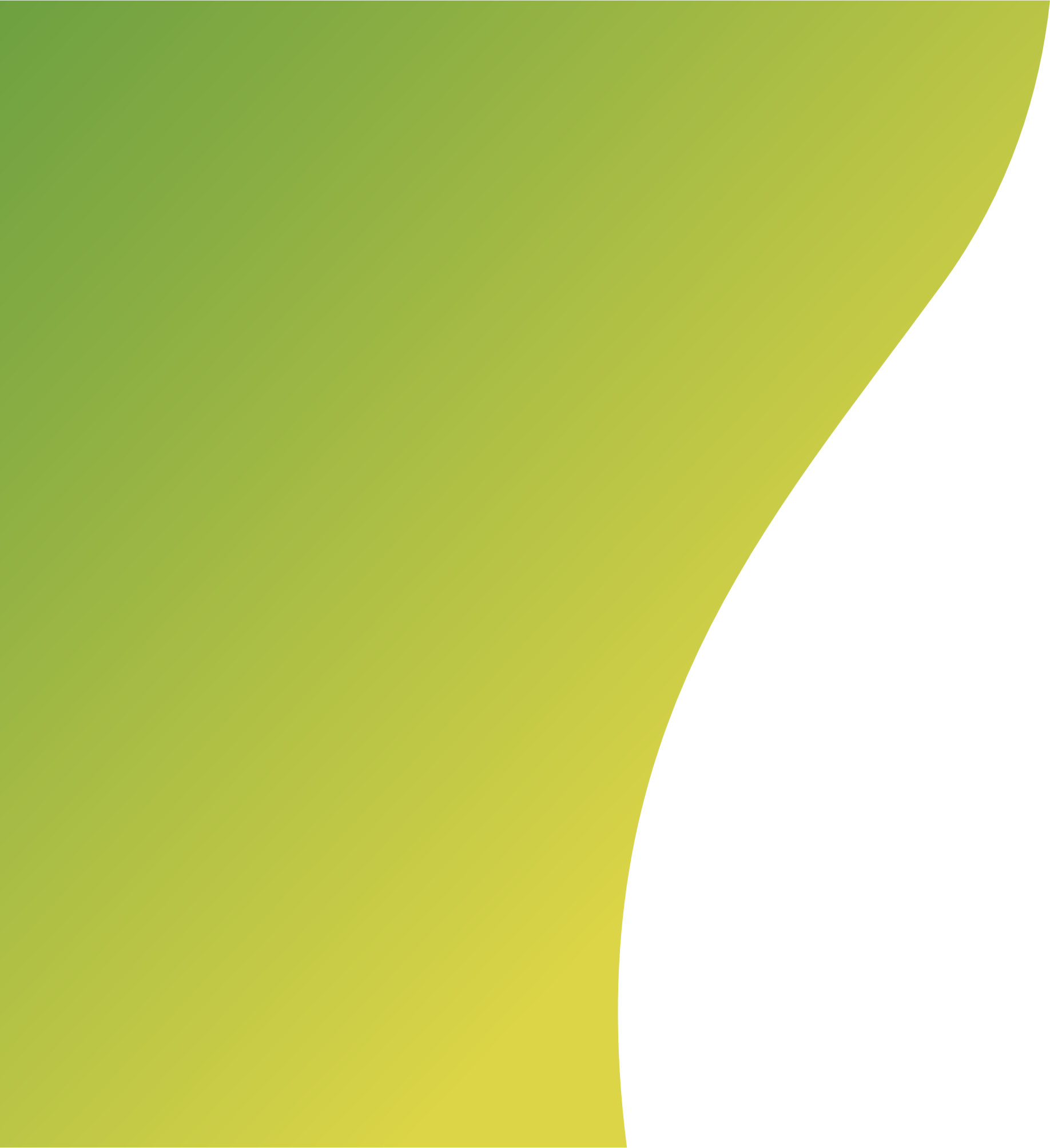 Головні і другорядні члени речення
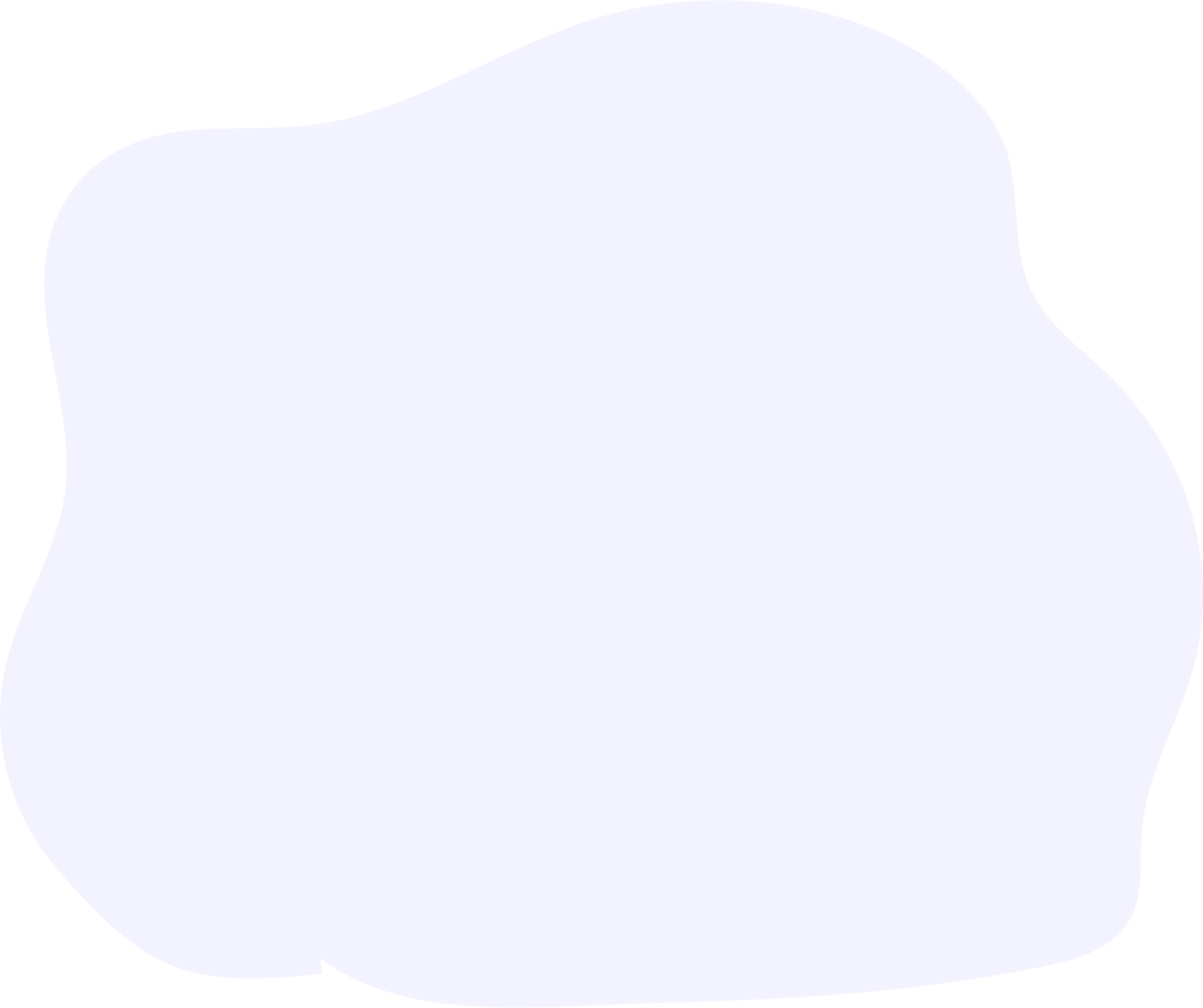 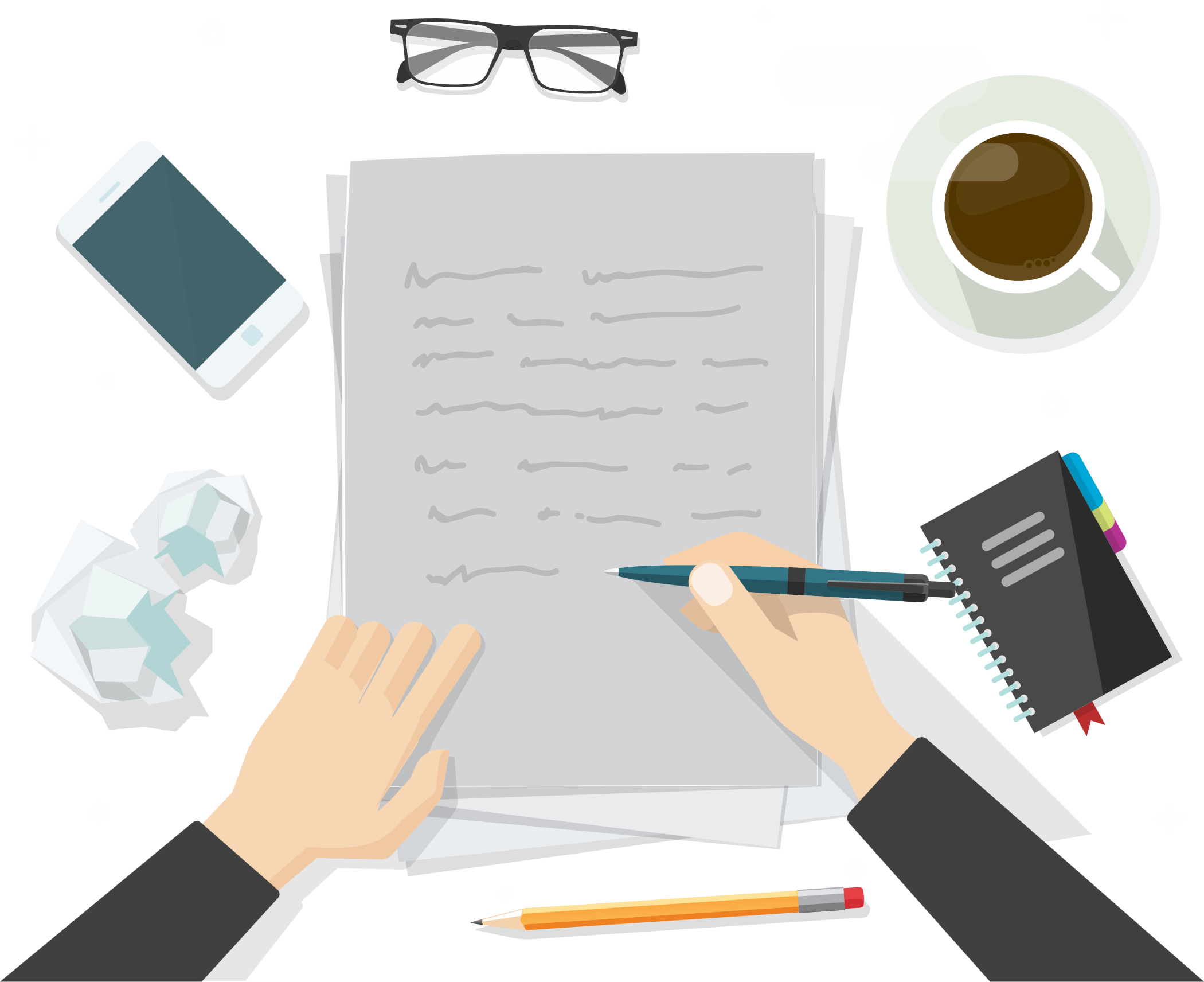 Новина
– це коректна і зрозуміла інформація про факти, які, по-перше, для читача або слухача нові й, по-друге, або важливі, або цікаві, навіть якщо подія читача безпосередньо не стосується, наприклад, завірюха у Флориді.
Заголовок
– це концентрований зміст того, що сталося, 
— у 5–7 словах.
Із заголовку читач має одразу зрозуміти, що сталося.
Заголовки в новинах — це, як правило, прості речення (мають одну граматичну основу).
Порядок слів у заголовках прямий (спочатку підмет, потім присудок).
Часто вони є поширеними реченнями, тобто містять і другорядні члени.
Подивіться на ці речення і визначте:
які з них можуть бути заголовками новин з інтернет-сайтів, а які — статей, блогів, авторських колонок;
де в них головні і другорядні члени речення (означення, додаток чи обставини);
які з цих речень є односкладними (мають лише один головний член — підмет або присудок).
Український боксер Шелестюк переміг мексиканця у США
Російські тролі впроваджують нову стратегію втручання в американські вибори
Невидимі виборці
Навіщо пити гранатовий сік?
У сховищах музею знайдено щоглу мініатюрного човна Тутанхамона
США виділять до мільйона доларів на просування свободи інтернету в Україні
Це місто — наше з тобою...
СБУ пояснила заборону на в'їзд австрійському журналісту
В Ірані заарештували пару за заручини в торговому центрі
Неповторний досвід. Американська школа очима старшокласниці
1
2
3
4
5
6
7
8
9
10
«Жовті жилети» знову повернулися на вулиці Франції
Голлівудська режисерка зніме фільм про Тимошенко
Від фейків до зомбі-чуток
Індія і Пакистан за крок до ядерної війни
Інноваційний шлях України. Три уроки світових лідерів
Великим містам України необхідно більше повноважень
«Садок вишневий…» як стратегія національної ідеї
Євросоюз готовий посилити санкції проти Венесуели, — МЗС Німеччини
В Японії схвалили перше клінічне випробування з пересадки рогівки ока
«Навколо таких проектів мають об’єднуватися найкращі сили»
Бійтеся пиріжків із кошенятами
11
12
13
14
15
16
17
18
19
20
21
Критерії відбору новин
2
1
3
4
Значущість 
(культурна близькість / важливість) — новина має зачіпати інтереси аудиторії.
Подив 
(непередбачуваність, рідкість).
Зв’язок з елітною державою 
(тобто новини про США чи Францію зі значно більшою ймовірністю потраплять у випуск, ніж про Непал чи Парагвай)..
Зв’язок з елітною персоною  
(відома особа — політик або зірка — теж із більшою ймовірністю потрапить у випуск, ніж нікому невідома особистість).
Правила наближення інтересів
(чим далі від представника потенційної аудиторії розгортаються події, тим вони для нього менш цікаві). Це правило називається правилом географічного наближення.
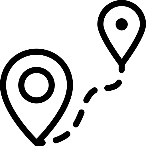 Відстань
(чим далі в минуле від представника потенційної аудиторії розгортаються події, тим вони для нього менш цікаві). Це правило називається правилом хронологічного наближення.
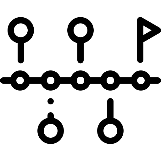 Час
(подія тим цікавіша для представника потенційної аудиторії, чим більшою мірою вона може вплинути на його почуття). Це правило називається правилом емоційного наближення.
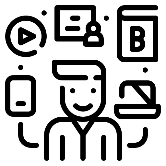 Почуття
Індивідуальні 
специфічні 
інтереси
(подія цікава для представника потенційної аудиторії, якщо вона стосується його професійних інтересів, релігійної чи національної приналежності, захоплення, хобі тощо). Це правило називається правилом наближення за специфічними інтересами.
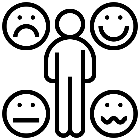